PROTOTYPISCHE AUFGABEN MEDIENKOMPETENZ
Einladung zur Erprobung

KidZ eLecture, 2. 6. 2015

Inge Fritz
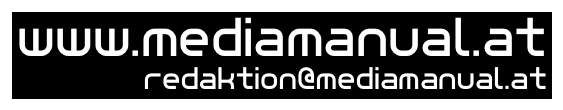 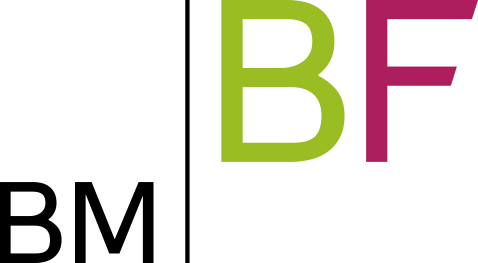 ARBEITSHEFT FÜR DIE INTEGRATIVE MEDIEN-BILDUNG (SEK. I und II)
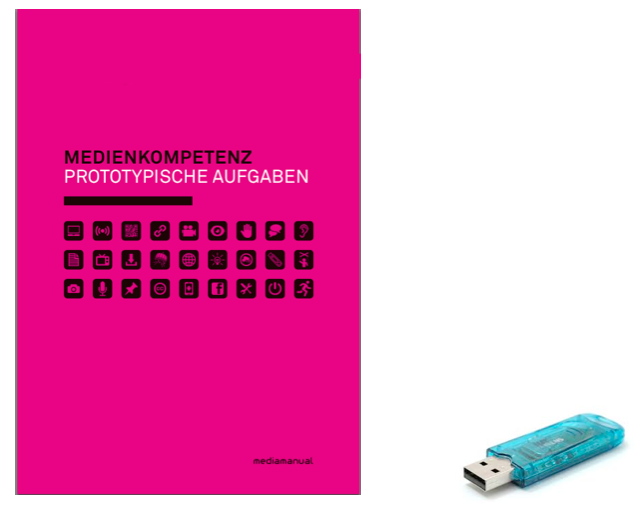 32 Aufgaben zum Aufbau bzw. zur Vertiefung von Medienkompetenzen, die aus dem Grundsatzerlass für Medienerziehung abgeleitet wurden
Arbeitsheft / Portfolio / Info: www.mediamanual.at/pa
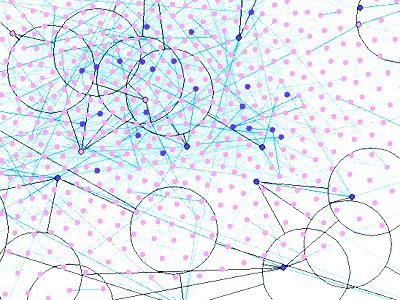 VIER THEMENKREISE:
Gewaltfrei kommunizieren. Fair debattieren.
Kritisch denken. Kreativ denken.
Medien reflektieren. Medien gestalten.
Das Internet nutzen. Im Internet lernen.

32 AUFGABENBEISPIELE, die anregen wollen und mit Inhalten verschiedener Fachbereiche verknüpft  werden sollen; die in Summe aufzeigen, was Medienbildung alles umfasst.
Was tun?
AUFGABEN KENNENLERNEN

Arbeitsheft
bestellen
2
3
1
AUFGABEN
ERPROBEN

Aufgaben aus-wählen, ggf. an Klassensituation
anpassen, Lern-prozesse begleiten
ERFAHRUNGEN RÜCKMELDEN

Bereitgestelltes Erprobungsprotokoll 
ausfüllen, wenn möglich
bis Ende Oktober 2016 rücksenden
Für Arbeitsheft, Erprobungsprotokoll und nähere Infos 
 E-Mail an: inge.fritz@mediamanual.at
Danke für Ihr Interesse!
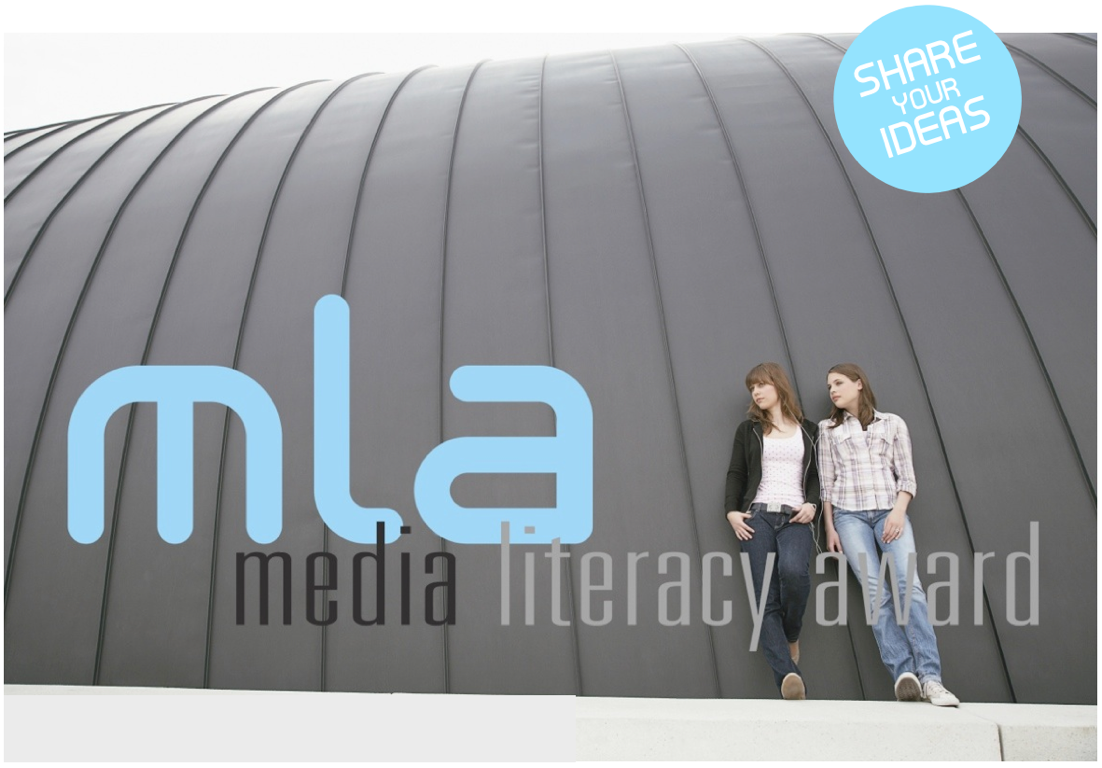